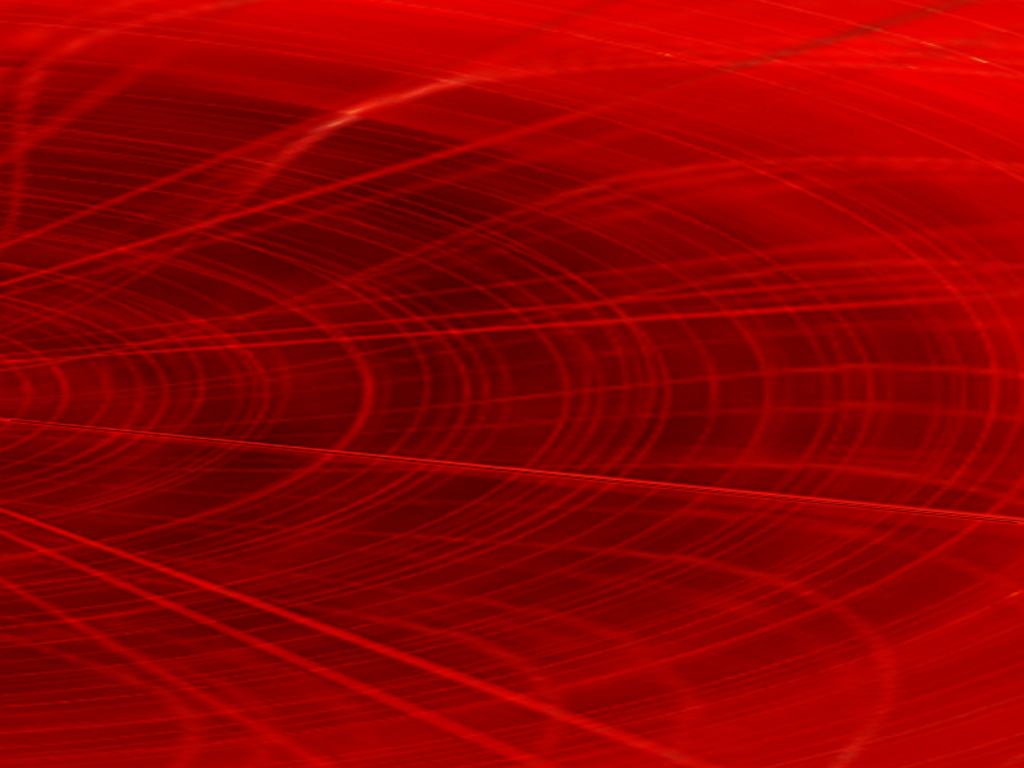 Презентация к  уроку русского языка в 1 классе по теме
 
«Знакомство с именами собственными. Отличие имени собственного от нарицательного»
Учитель начальных классов
МБУ «Лицей № 67»
г.Тольятти
Самарской области
Матюшкина Наталья Викторовна
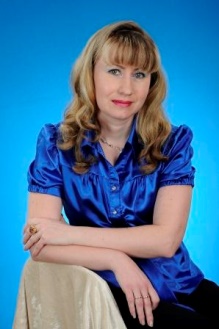 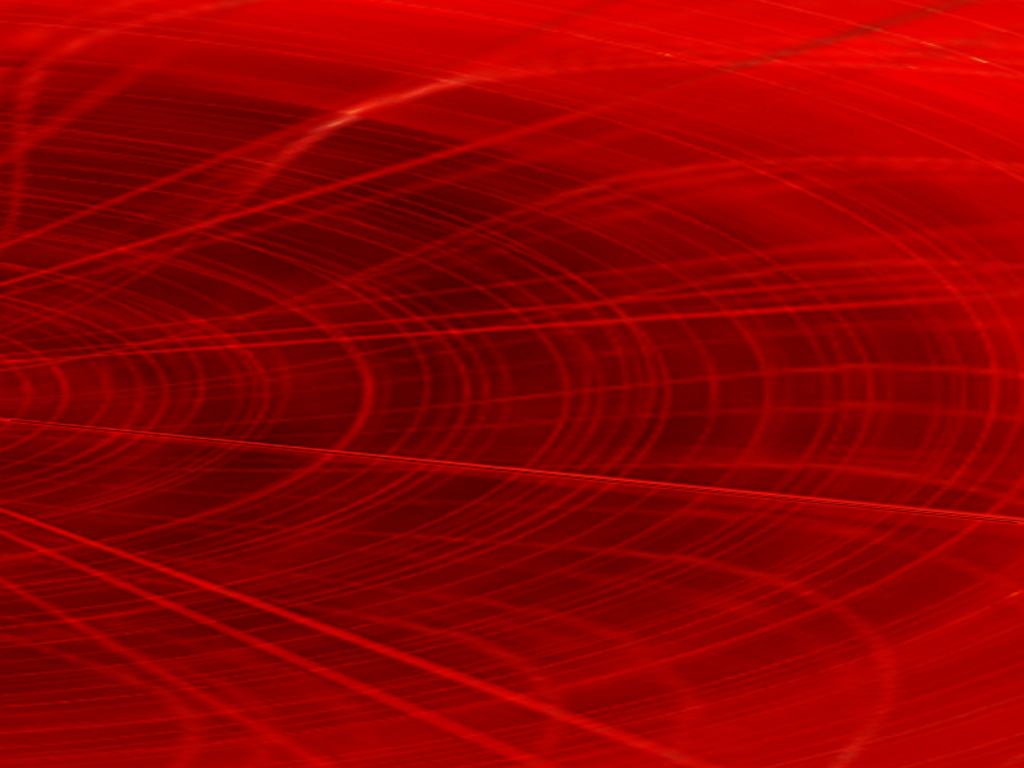 Слова пишутся по-разному…
ученики
ребята
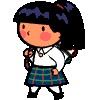 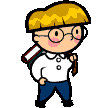 Аня
Ваня
Распределите слова в два столбика:
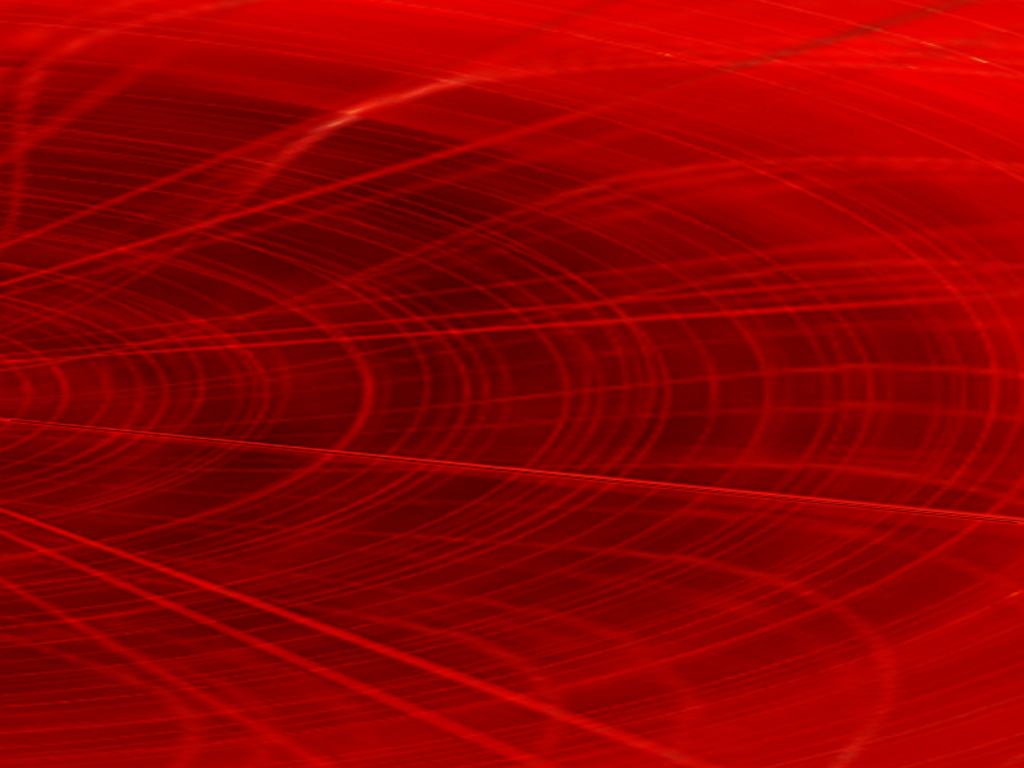 Слова пишутся по-разному…
Ваня
ребята
Аня
ученики
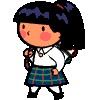 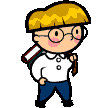 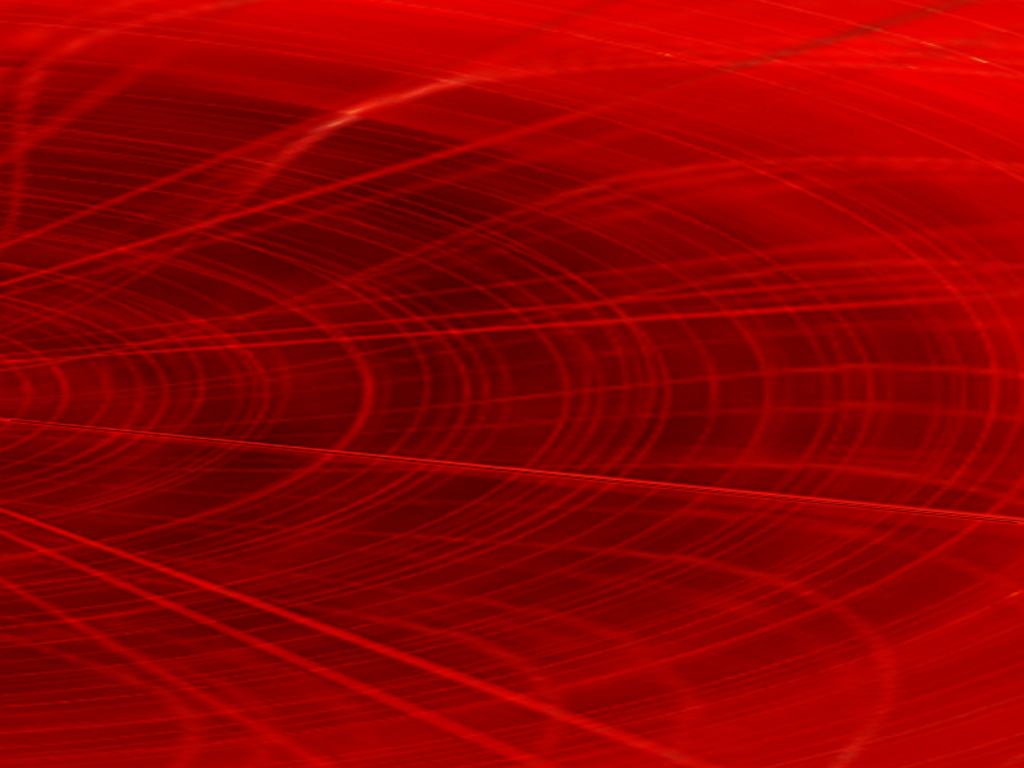 Одни и те же слова пишутся по-разному
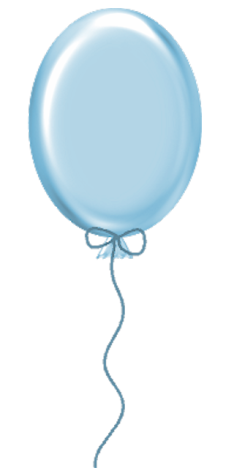 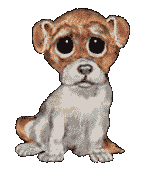 Лев
Шарик
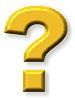 шарик
лев
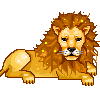 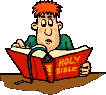 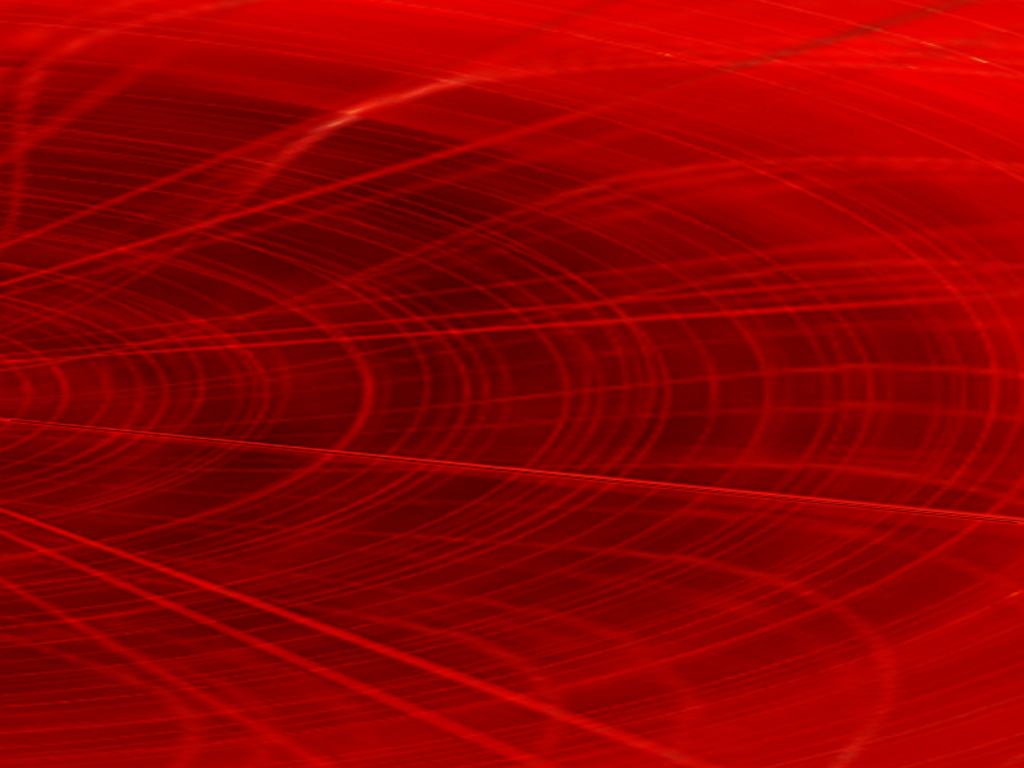 Одни и те же слова пишутся по-разному
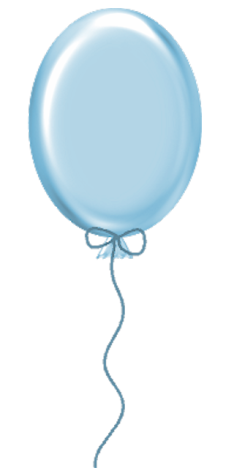 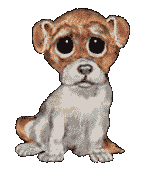 кличка собаки
шарик
Шарик
Лев
лев
имя мальчика
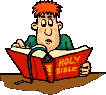 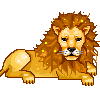 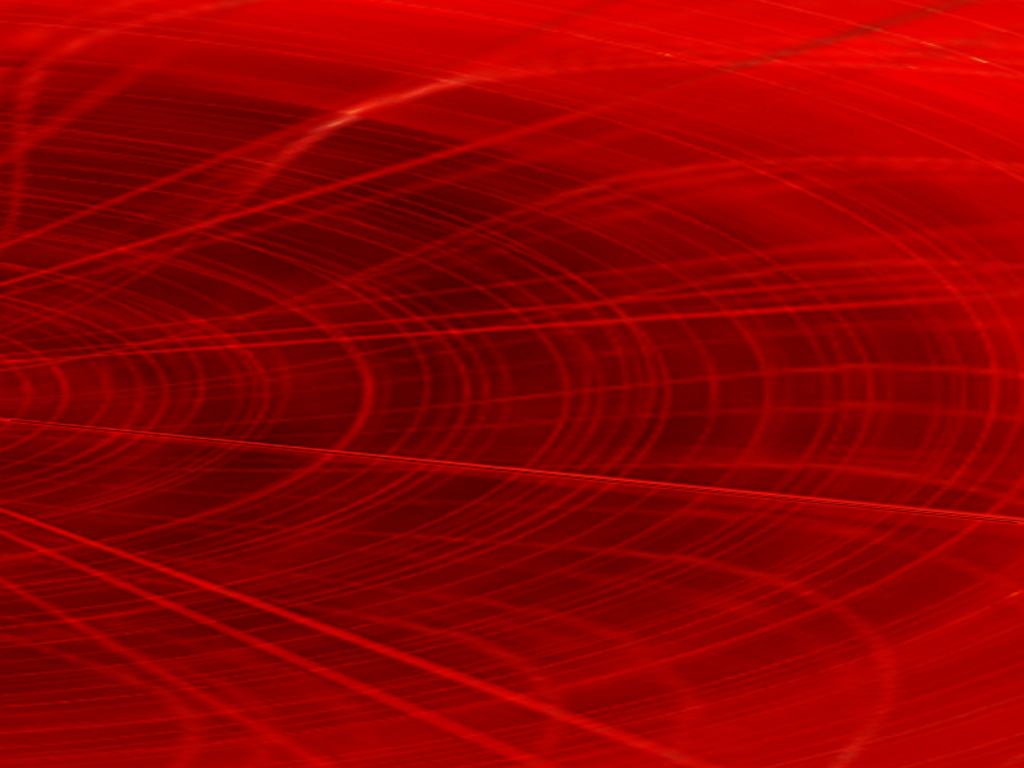 Собственные имена
и
нарицательные имена
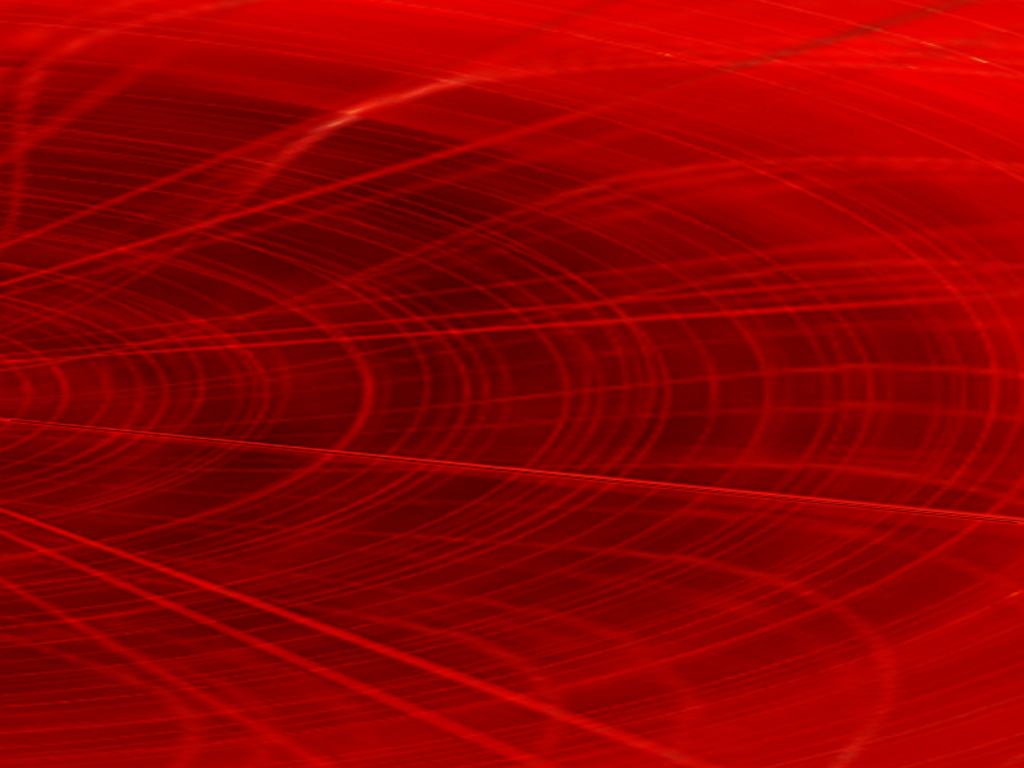 Источник:
картинки с   https://yandex.ru